Modul 3
Dybdelæring - GeoGebraB – Samarbeid
Mål
Målet med denne modulen er at dere skal få innsikt i hvordan man kan bruke GeoGebra til å arbeide med dybdelæring gjennom å visualisere, generalisere, forklare og bevise.
Tidsplan for denne økta
Oppsummer forarbeidet i grupper
15 minutter
Les gjennom notatene fra A – Forarbeid før dere setter dere sammen i grupper på tre – fire deltagere. 

Presenter det dere har notert for hverandre.

Velg ut et eksempel som inviterer til resonnering fra artikkelen:
Hvordan mener dere at eksemplet fremmer resonnering?

Hvordan kan GeoGebra bidra til dybdelæring?
Faglig påfyll
20 minutter
Dybdelæring og GeoGebra
Fortsett i gruppen:
Bruk notatene fra forarbeidet og tankene fra diskusjonen og plasser dem inn i skjemaet.
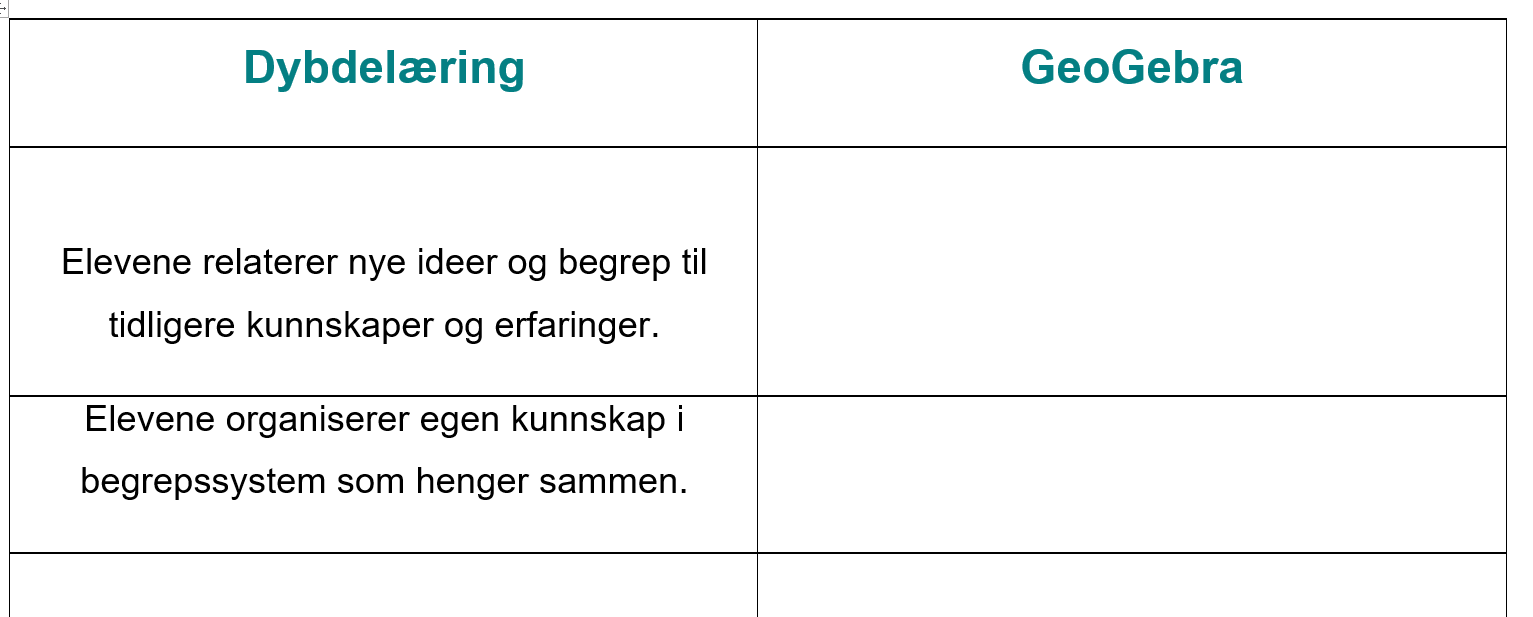 På neste side er det satt opp et forslag på sammenhenger.
Sammenlign forslaget med det som dere har notert og diskuter.
Tegn et dynamisk rektangel
30 minutter
Hva mener vi med  «dynamisk»?
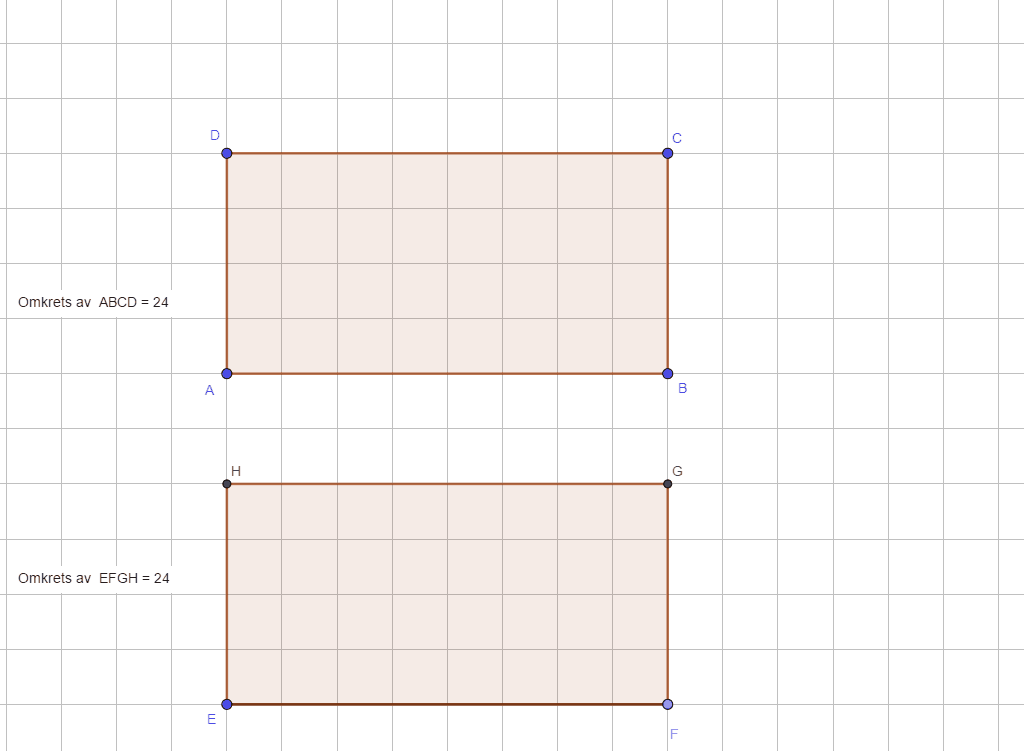 Disse figurene er ikke dynamiske.
Hvis man drar i et hjørnet vil: 
den øverste figuren bli en uregelmessig firkant
den nederste figuren beholde formen og bare endre plassering på arket
Dynamisk rektangel
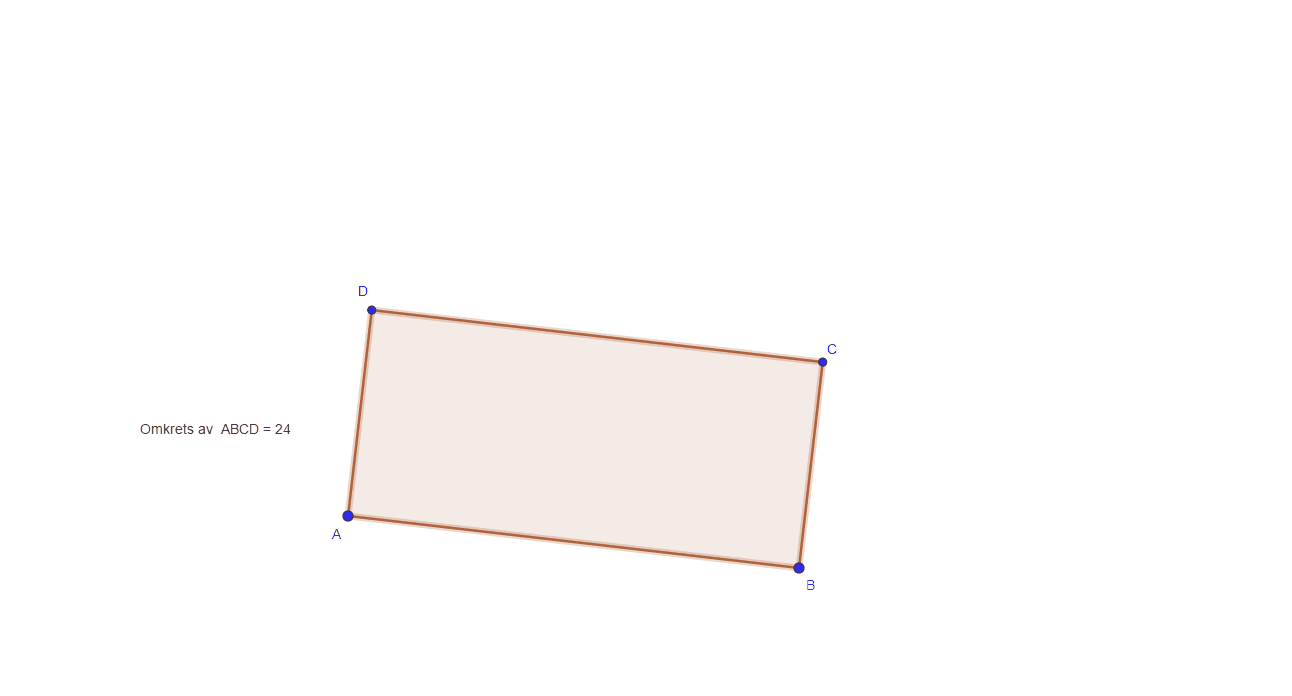 Her vises et dynamisk rektangel: 
Hvis vi drar i hjørnene endrer firkanten bredde og lengde, men den er fremdeles et rektangel.
Egenskaper til rektangler
For å tegne et dynamisk rektangel må man bruke noen av egenskapene til rektangler:

To og to sider er parallelle.
Motstående sider er like lange.
Alle vinkler er 90°.
Diagonalene er like lange
Diagonalene halverer hverandre
Dynamisk rektangel
Tegn et dynamisk rektangel i GeoGebra
Start med Linjestykke mellom to punkt

Bruk egenskapene til rektangler og verktøyknapper for å fullføre tegningen.



Den neste siden viser en mulig løsning
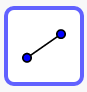 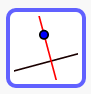 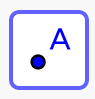 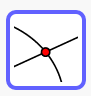 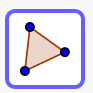 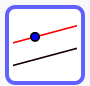 Tegning med GeoGebra
Dybdelæring og GeoGebra
Hvilke prinsipper for dybdelæring finner dere i denne aktiviteten?
Diskuter og noter i tabellen dere har fått utdelt.
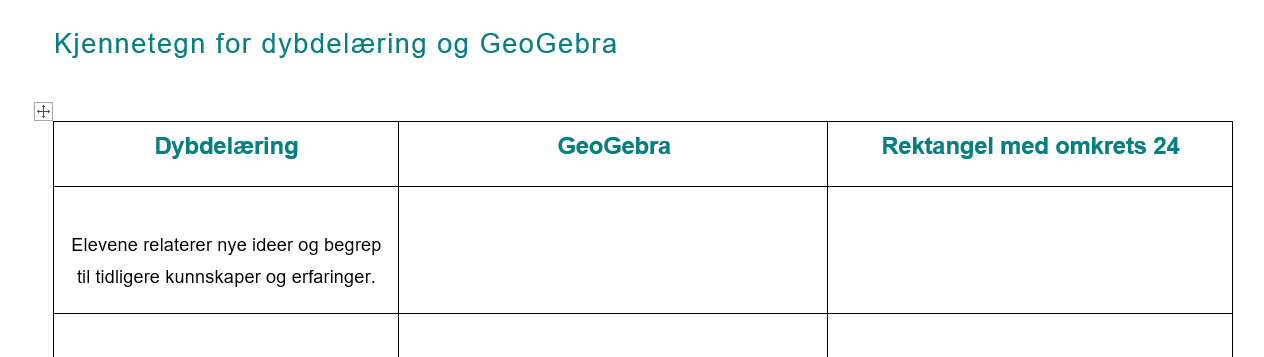 Planlegg egen undervisning
40 minutter
Undervisning med GeoGebra
Dere skal planlegge et opplegg der elevene bruker GeoGebra.
Velg to av prinsippene for dybdelæring som dere vil legge vekt på i denne økten.
De dynamiske egenskaper til GeoGebra skal danne utgangspunktet i planleggingen. 

Dere kan gjerne bruke opplegget «rektangel», eller et eksempel fra artikkelen.
Flere forslag finner dere på Matematikksenterets hjemmeside under læringsressurser.
Forberedelse
Under forberedelsen kan dere bruke undervisningsnotatet som hjelpemiddel.

Refleksjonsspørsmål: 
Er det de tekniske eller de matematiske utfordringene som eventuelt hindrer elevene i å komme fram til konklusjoner? 

Ta notater og ta dem med til D-Etterarbeid.
Modul 3
Dybdelæring - GeoGebraD – Etterarbeid
Mål
Målet med denne modulen er at dere skal få innsikt i hvordan man kan bruke GeoGebra til å arbeide med dybdelæring gjennom å visualisere, generalisere, forklare og bevise.
Tidsplan for denne økta
Erfaringsdeling i grupper
30 minutter
Erfaringsdeling (15 minutter)
Les gjennom dine egne notater fra gjennomføringen før dere setter dere sammen i grupper med tre – fire deltagere:
Del erfaringer fra utprøving
Hvordan oppdaget dere kjennetegn på dybdelæring hos elevene?
Er det de tekniske eller de matematiske utfordringene som eventuelt hindrer elevene i å komme frem til konklusjoner?
Utfordret opplegget elevene på prinsippene for dybdelæring?
GeoGebra og dybdelæring (15 minutter)
Hvordan kan bruken av GeoGebra være til hjelp i arbeidet med dybdelæring?

Bli enige om to – tre punkter som dere tar med til oppsummering i plenum.
Oppsummering i plenum
20 minutter
Oppsummering i plenum
Hver gruppe oppsummerer kort punktene fra gruppearbeidet: 
Presenter kort innholdet i oppleggene.
Utfordret oppleggene elevene på prinsippene for dybdelæring?
Oversikt over hvilke kjennetegn til dybdelæring som ble styrket av opplegget.

Hvordan kan bruken av GeoGebra være til hjelp i arbeidet med dybdelæring?
Bruk punktene fra gruppearbeidet i diskusjonen
Veien videre
10 minutter
En gang til eller videre…..?
Bli enige om dere vil gjøre en ny utprøving av et opplegg med GeoGebra 

	eller om dere vil gå videre til neste modul: 

Dybdelæring - Regneark: 
	Gjør A-Forarbeid før dere møter til B – Samarbeid
Lykke til videre